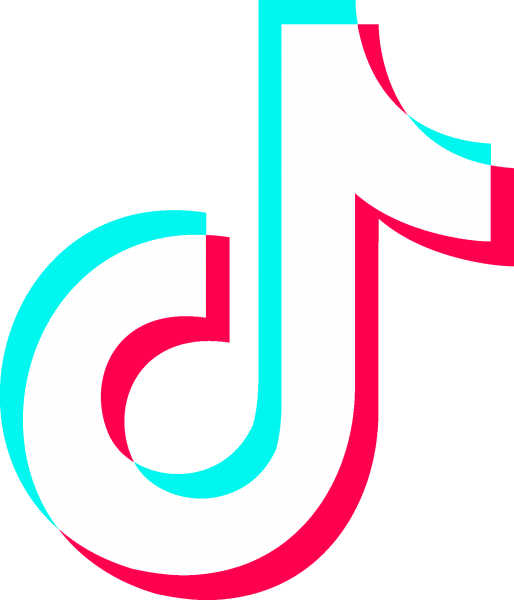 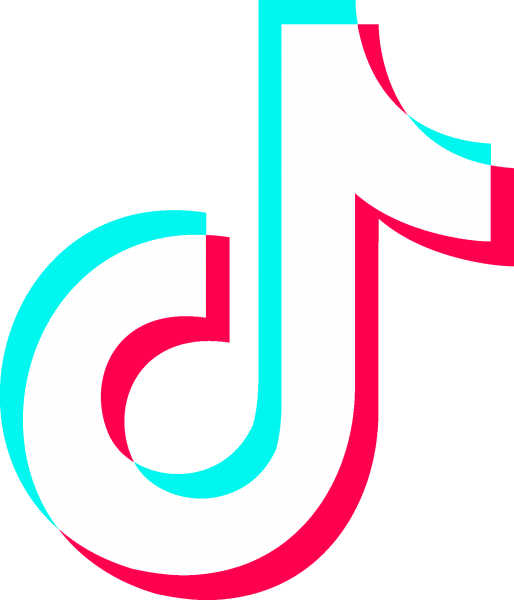 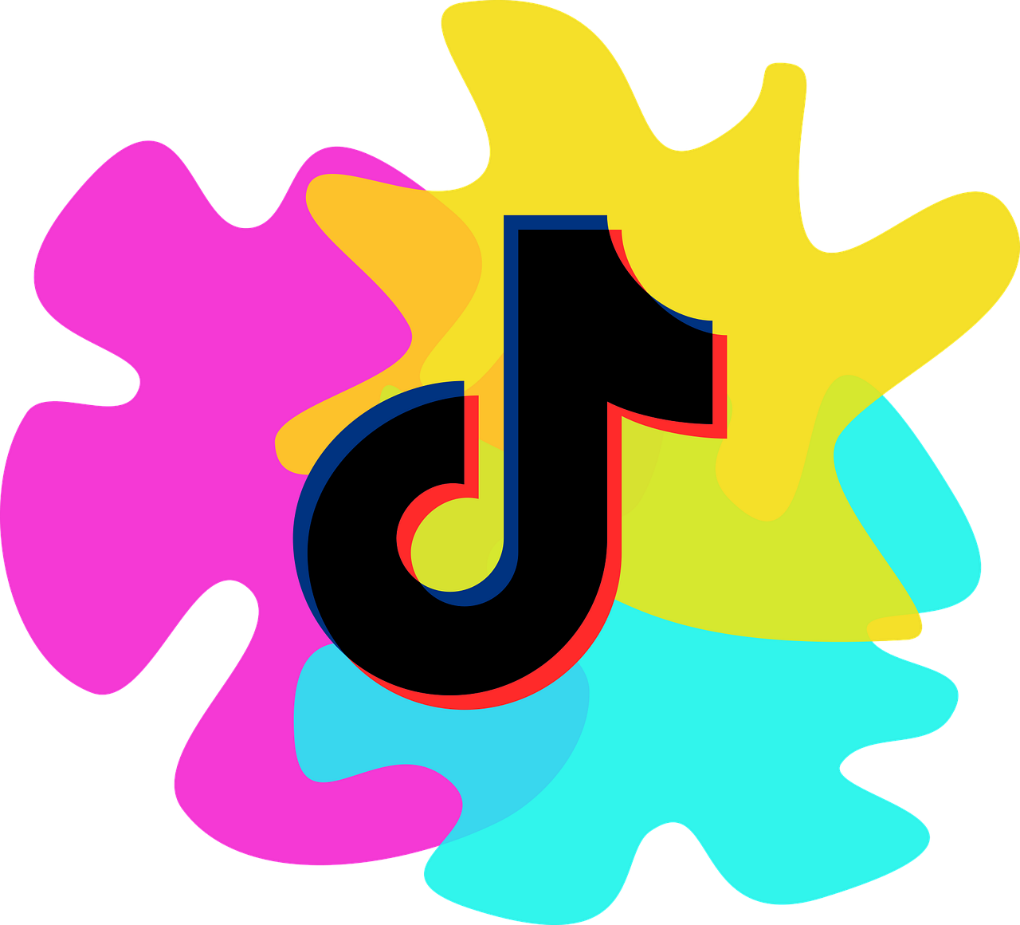 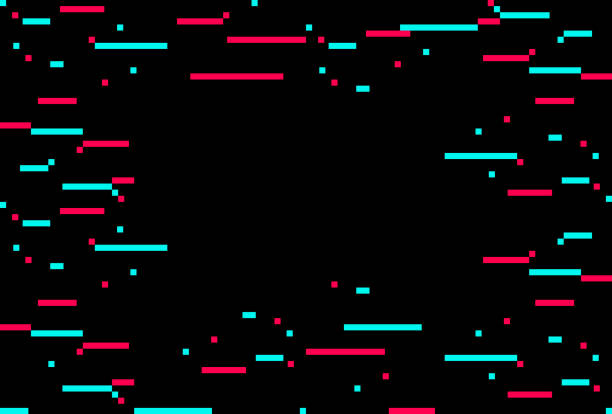 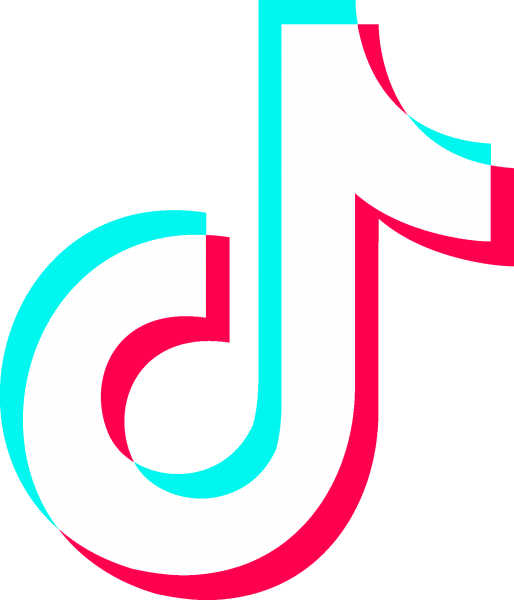 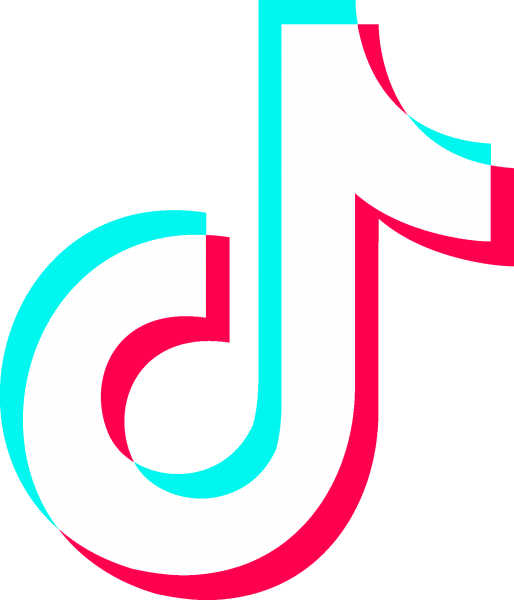 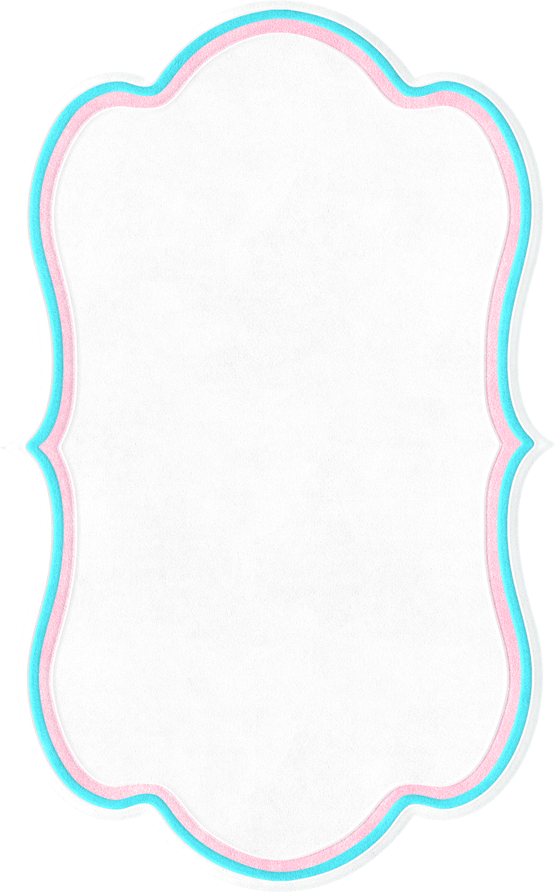 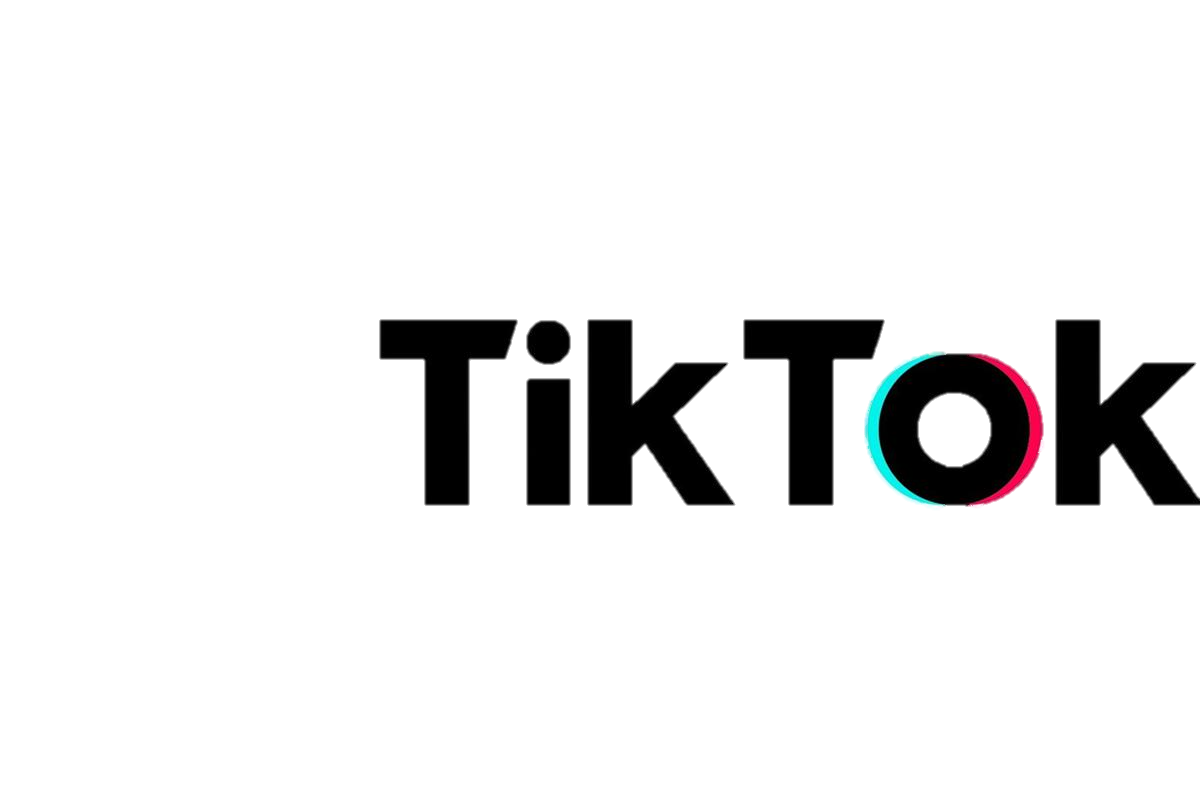 ¡FELIZ CUMPLEAÑOS!
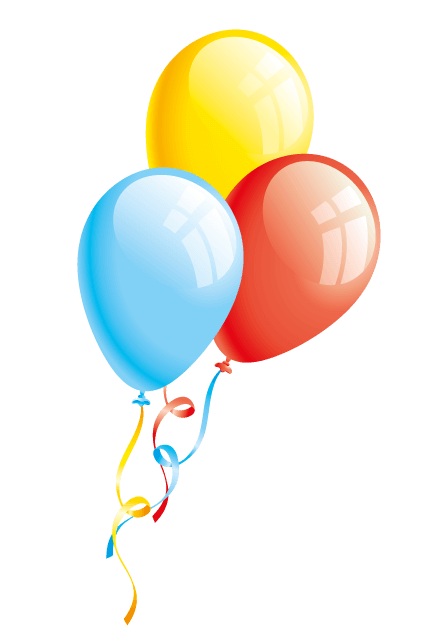 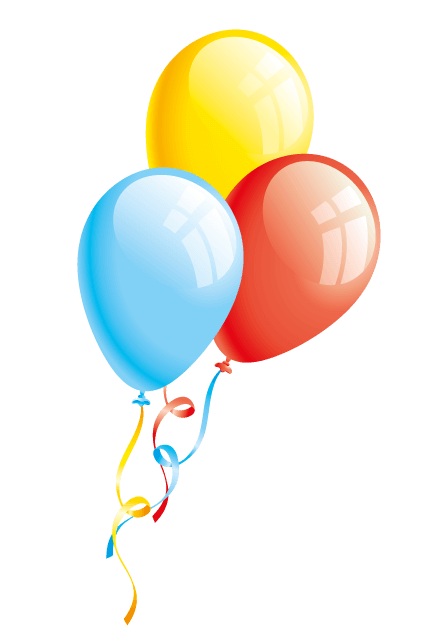 Valentina
Ven a festejar conmigo
Mis 13 Añitos
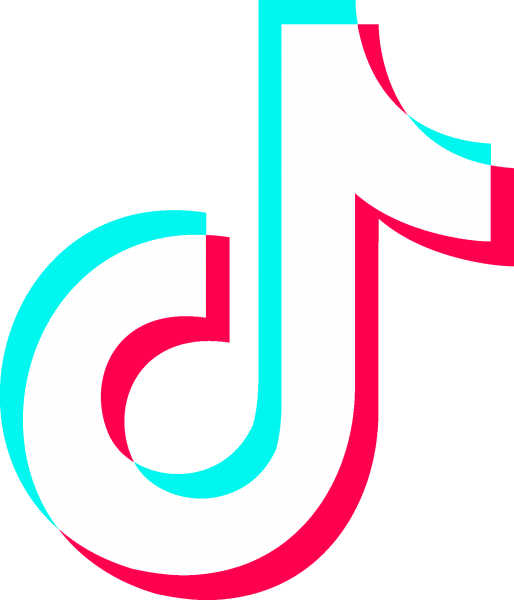 Dia: Viernes 8 de Octubre 
Hora: 5:00 pm 
Lugar: Calle Pinto #10
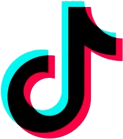 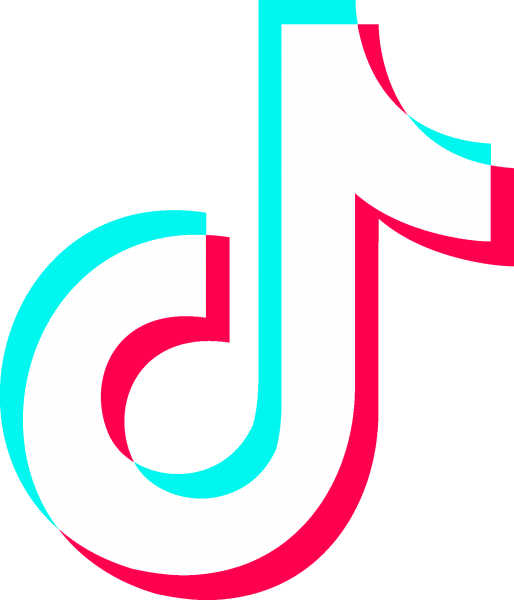 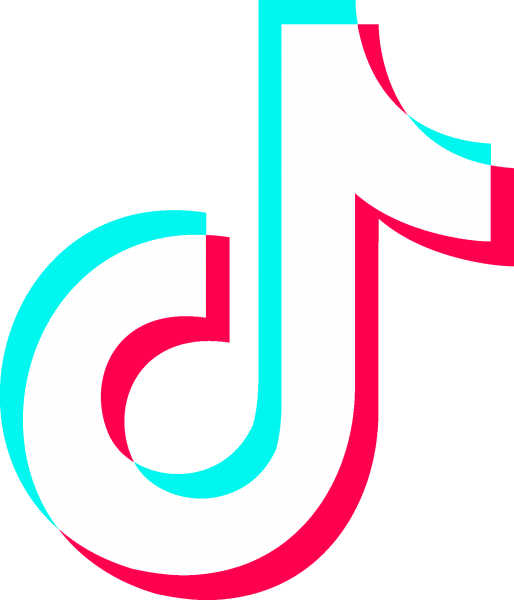 www.megaidea.net